Fundraising Parent teacher conference Our school survey School plan   Principal report:Staff updateEnrollment Technology update   New Business:  School cell phone policy Lunch recess rotations
Agenda
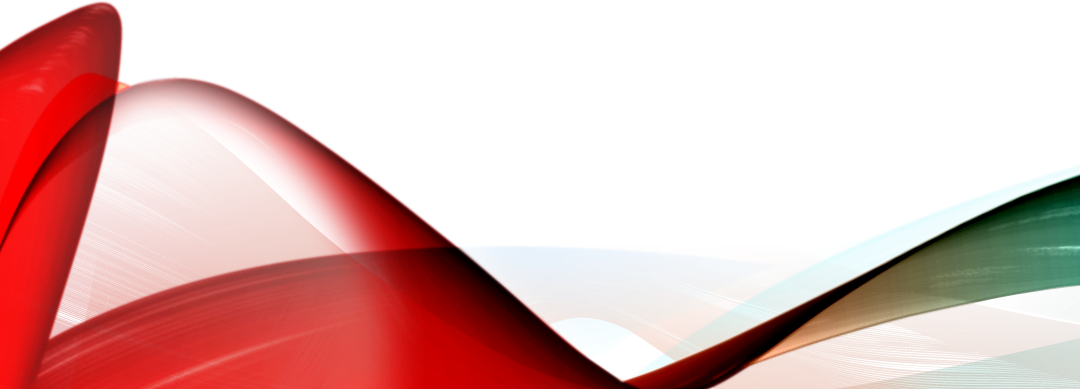 Fundraising
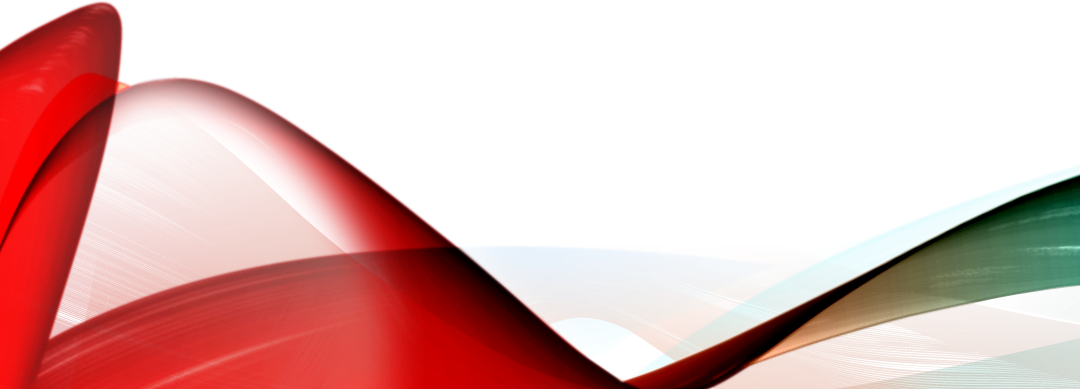 815 plants were ordered – 6 plants left to be sold
$ 1960 Profit 
Paid for 20 computers to be upgraded in the lab
Maddox Sappier - #1 seller 
7C – class sold the most 
Mme. Boulay – teacher who sold the most 
Profit of $2.40/plant
Next year– only red plants, re-evaluate price
Parent teacher conference
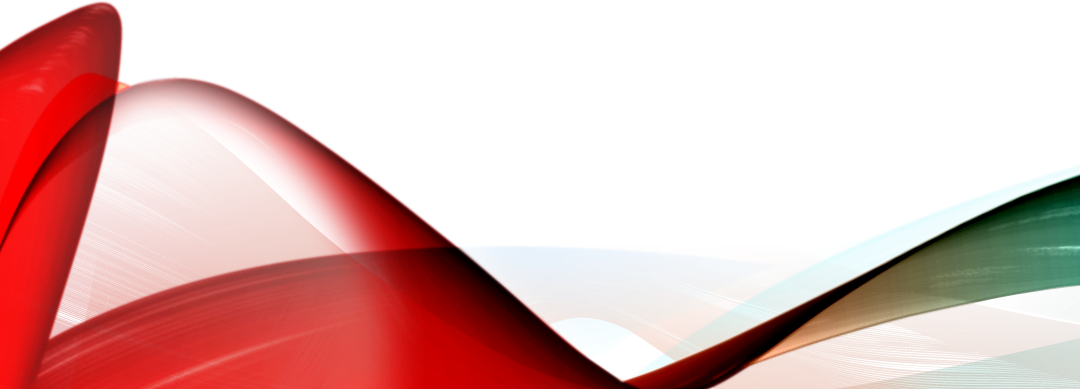 New Booking system
53 parents booked appointments
8 phone call appointments
Some issues with video call , poor internet quality
Next year – less lead time
School survey
Our School Survey – March 2021
Bullying behavior / sense of belonging / safe at school 

PAMS student perception survey 
Baseline data for SIP – Dec. 15
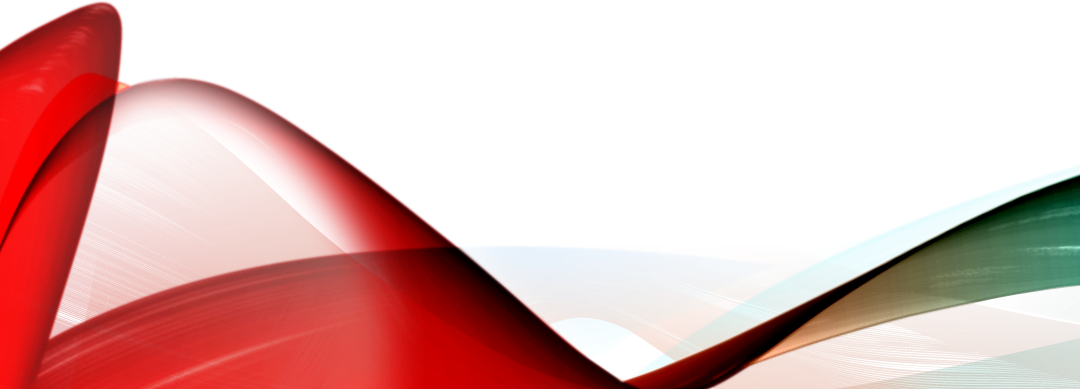 School survey
15 questions that gathering base line data 
Student conflict resolution in class 
Asking teacher and others for help 
Belonging to class and school
Organization and prepared
Cooperation and empathy 
Respectful language
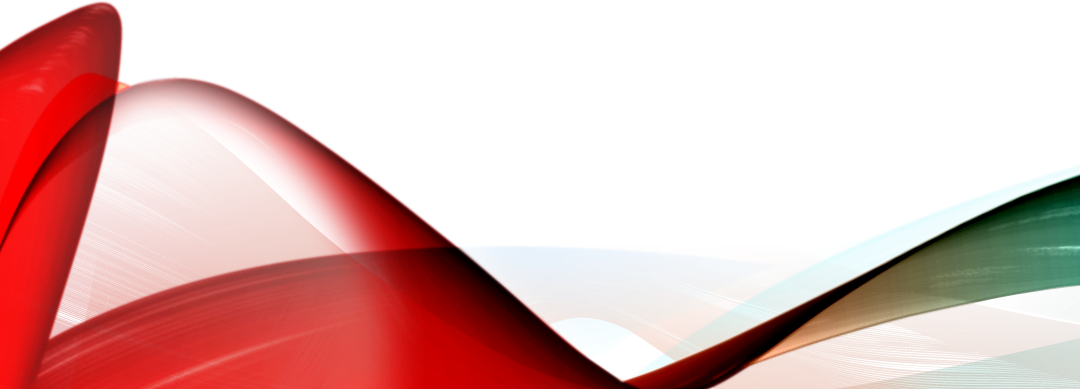 School PLAN
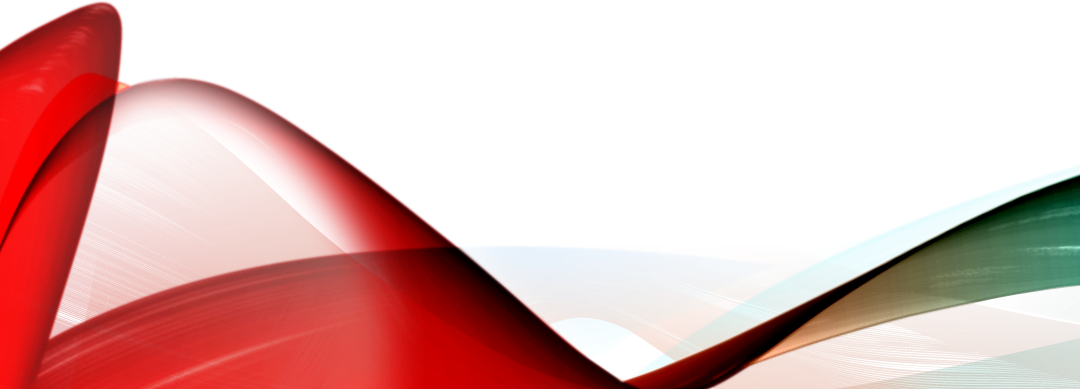 Needed to narrow our focus, be specific
Implementation of our PBIS environment, Positive Behavior Intervention Support.  
Creating environment for success - Behavior Matrix
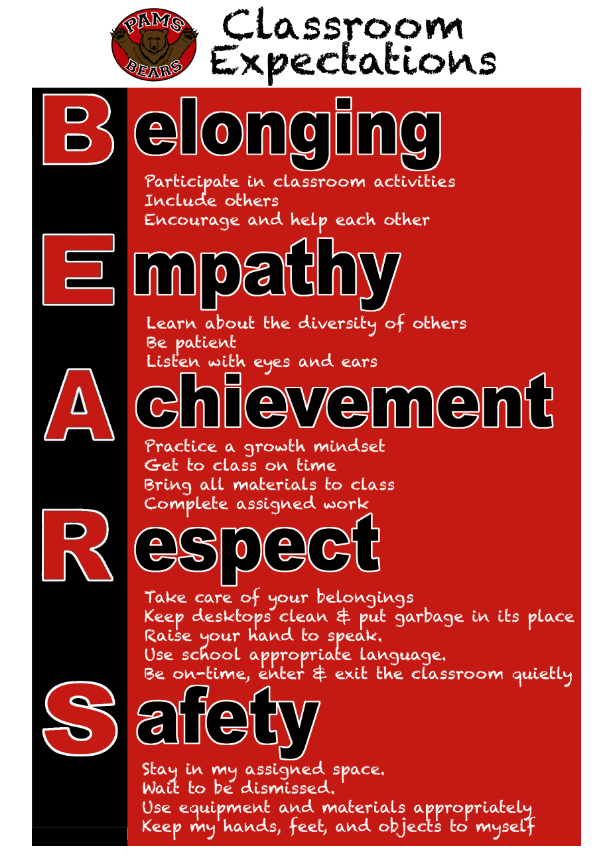 School PLAN
Timeline to implement each component
SEL period each week will teach the component
School wide challenge will focus on the component being taught
Component will be used as a theme for classroom activities 
PBIS coins for showing skill
Class and school celebrations
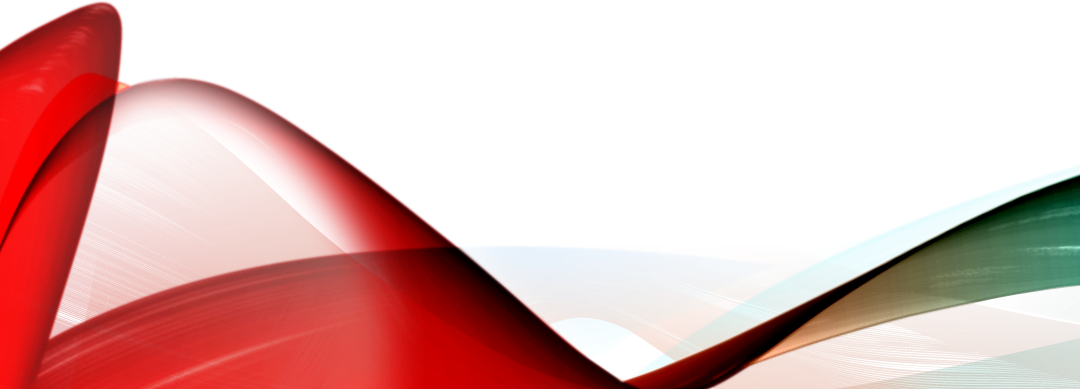 Principal’s reportSTAFF/enrollment/technology
Terry Francis – Maliseet Language teacher
Crystal Steeves – New Custodian
Mr. Grant has returned 

Enrollment – 187 
4 new students expected in January  
Attendance letters / school fees 

Additional wireless ports are being installed in all classrooms 
All computers will be replaced by January 4
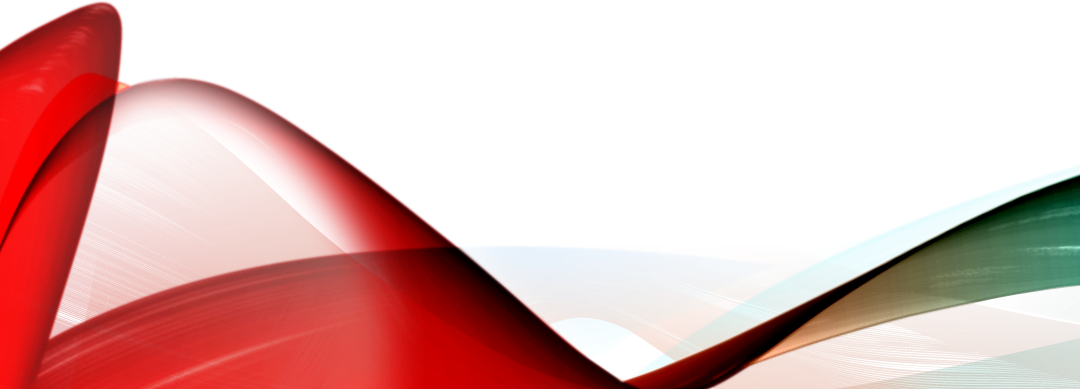 New business
Cell phone policy 

Noon hour  - clothing and crazy carpets

Fabulous Friday Fun Day - SEL day 

Christmas Breakfast – Thursday 

Craigs Manufacturing
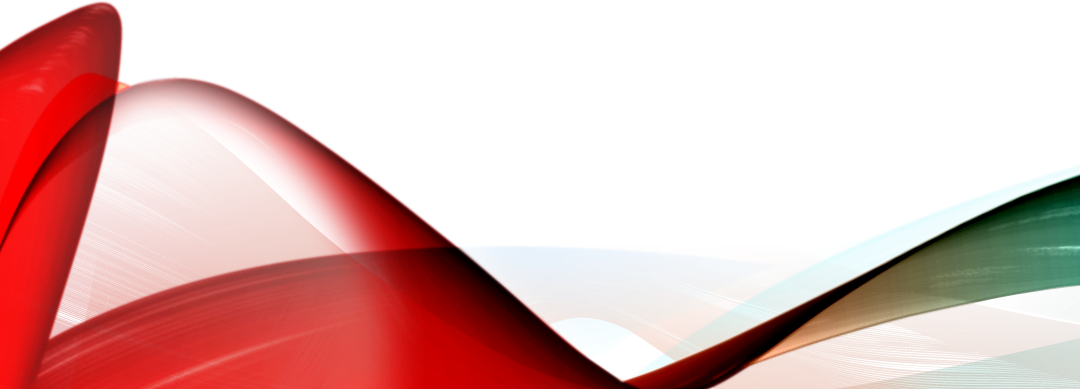 Cell phone policy – Draft effective 2021

Expectation: 
Phone in locker when students enter the building.
Phones can be used at noon hour.  At 1pm, they are returned to the locker until end of day.  
Phones can be used after exiting the building. 
Phones are not used in class for any reason. 
 
Teach / Model 
Information to parents and students before returning to school
Video to HR to introduce the change
Staff will model behavior – phones off and out of sight
Morning reminder in HR each day
 
Reinforce : 
Students will be told to put their phones in their locker. 
If they refuse, they are sent to the office (defiance)
First offense – warning and reflection (teach again)
Second offense – reflection and phone call home  
Third offense – suspension and re-entry meeting